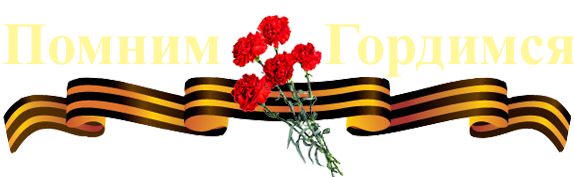 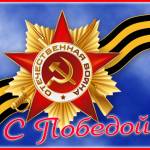 От военного времени до настоящего…
                                                                Подготовили: Ивлиева Н.А.
                                                                                             Ивлиев Ю.В.
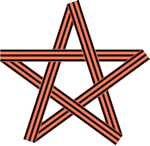 [Speaker Notes: В Великой Отечественной Войне  1941-1945 г.г. принимали участие наши родственники: Щедриков Матвей Сергеевич (мой дедушка по материнской линии), Яуров Алексей Иванович (мой папа), Ивлиев Владимир Паисиевич (отец моего мужа), Ивлиев Иван Паисиевич (дядя моего мужа).]
Слава нашим воинам – солдатам!
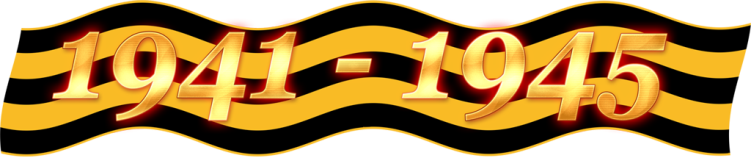 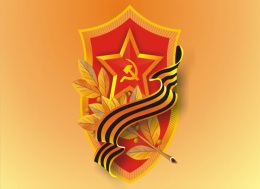 Щедриков Матвей Сергеевич
Яуров Алексей Иванович
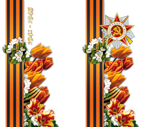 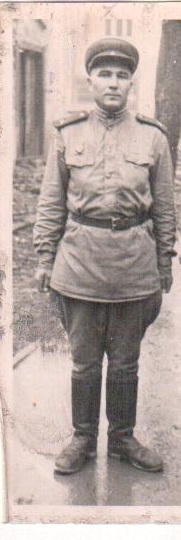 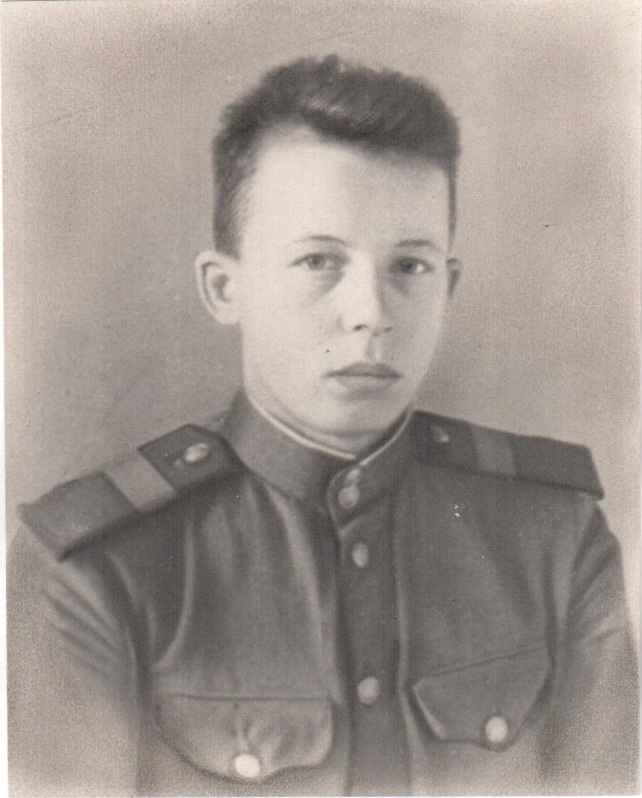 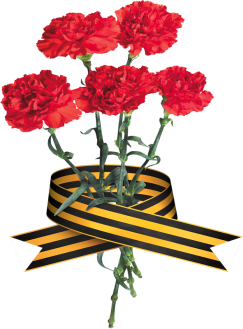 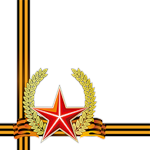 [Speaker Notes: Они были простыми солдатами войны, перенесли ранение и болезни. Но дух патриотизма был не победим!]
Помним и чтим
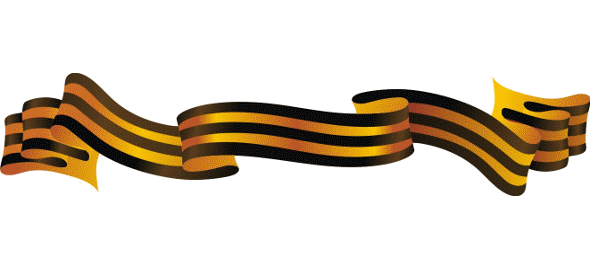 Щедриков Матвей Сергеевич  
          05.08.1903 г. – 26.10.1990 г.
Яуров Алексей Иванович
                    08.10.1924 г. – 19.10.1994 г.
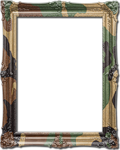 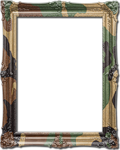 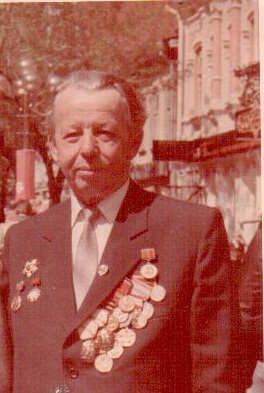 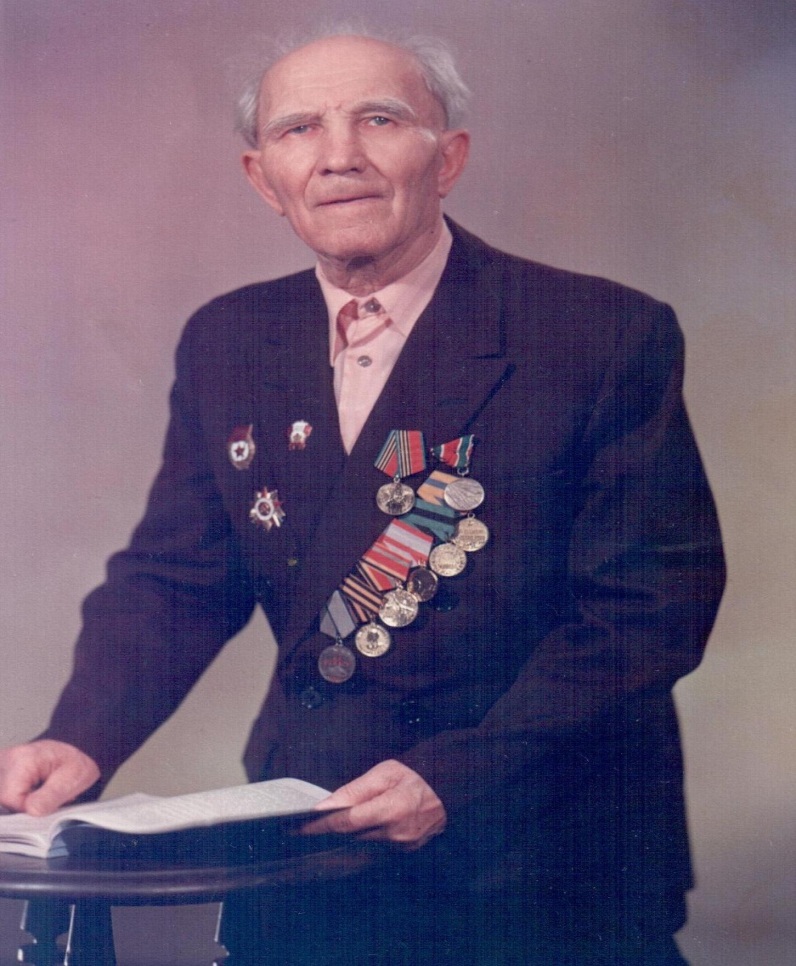 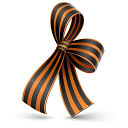 [Speaker Notes: В наших сердцах и памяти вечно сохранятся имена отцов и дедов, принимавших участие в Великой Отечественной Войне 
                                                                                                     1941-1945 г.г.]
Спасибо деду за Победу!
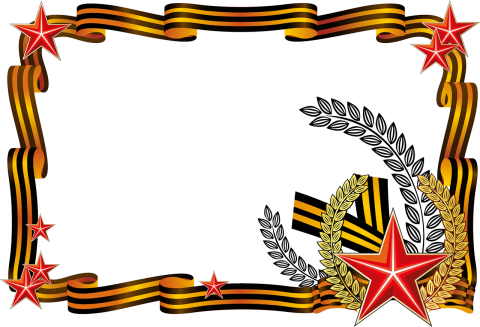 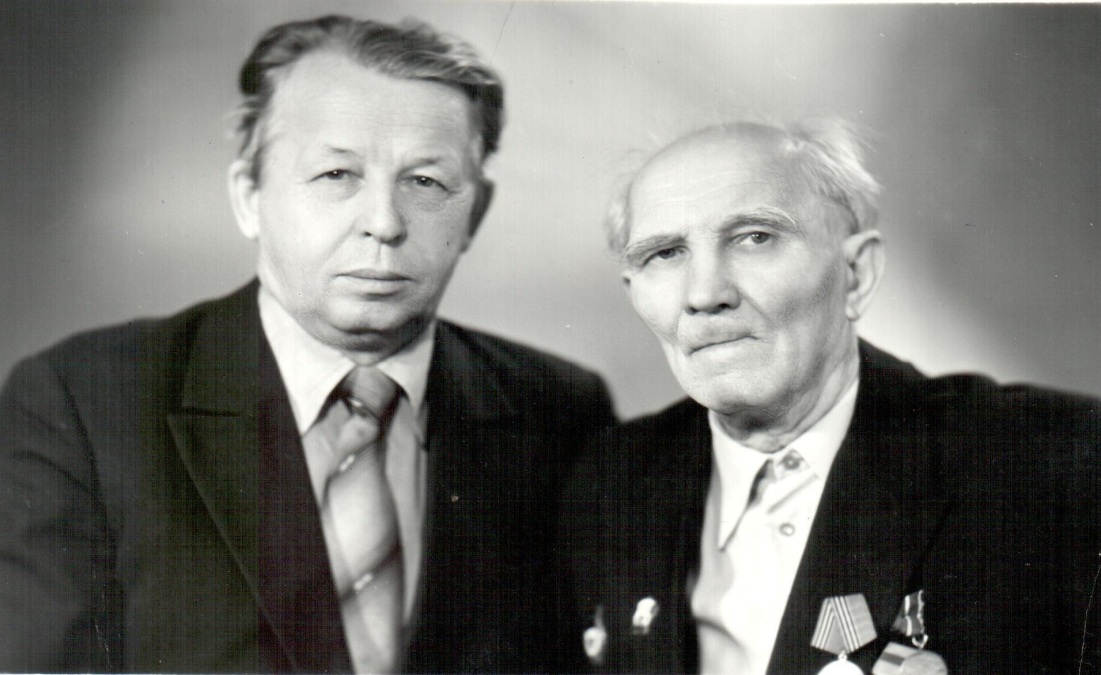 [Speaker Notes: В мирной жизни они заслужили почёт и уважение от  коллег по работе и безмерную любовь своих детей и внуков.]
Они защищали Родину
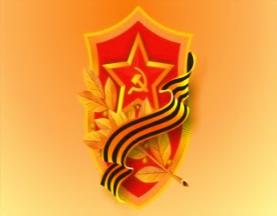 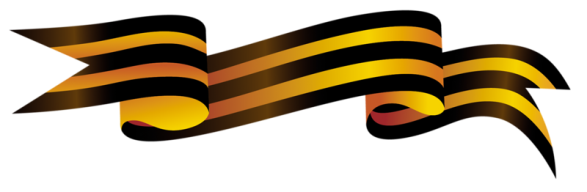 Ивлиев Иван Паисиевич
             03.11.1921г. - 22.05.2007г.
Ивлиев Владимир Паисиевич
           25.05. 24 г. - 21.07.2001г.
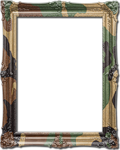 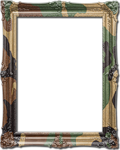 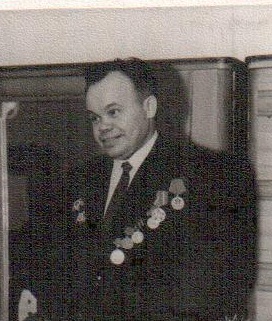 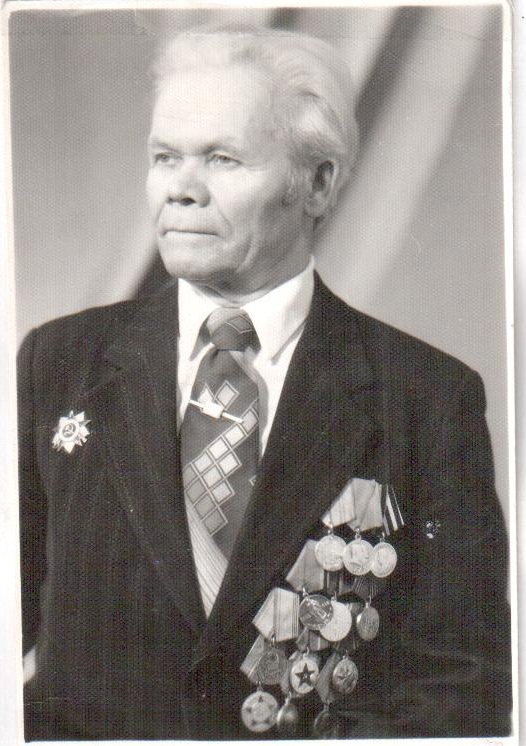 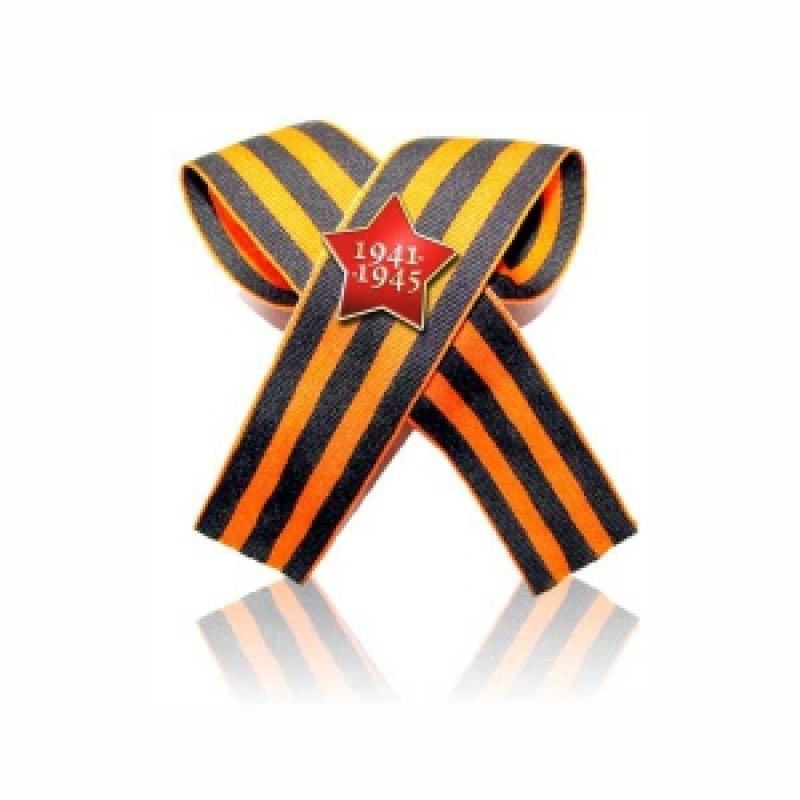 [Speaker Notes: Два родных брата внесли неоценимый вклад в победу нашей страны в Великой Отечественной войне 1941-1945 г.г. и 
                         развитие мирной жизни, созидание благосостояния  народа, воспитание подрастающего поколения .]
На службе Родины - Ивлиевы
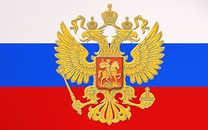 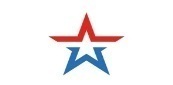 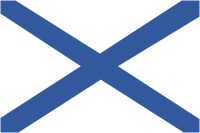 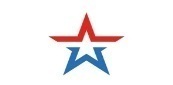 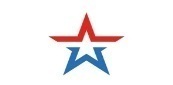 Юрий Владимирович
Александр Николаевич                     Дмитрий Юрьевич
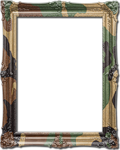 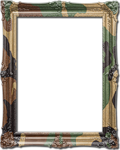 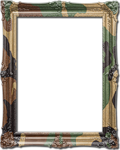 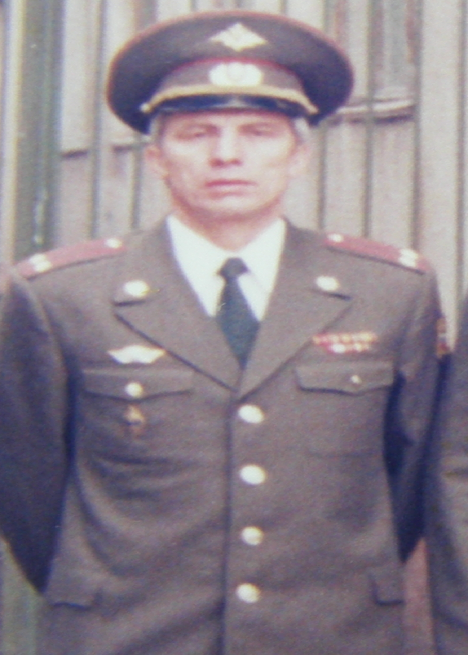 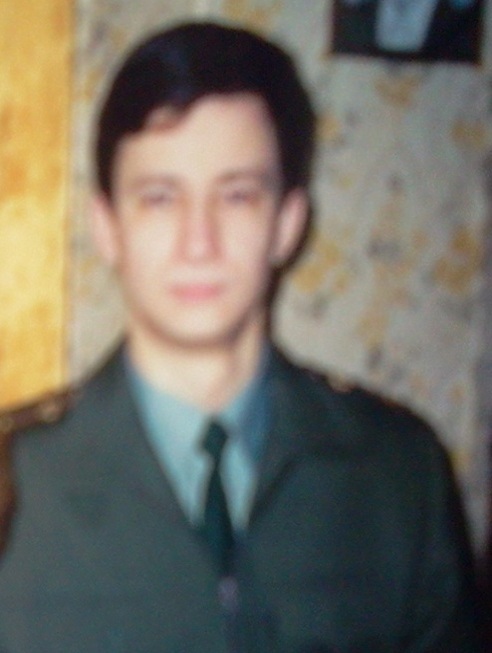 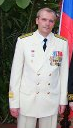 [Speaker Notes: С честью и достоинством продолжили службу Родине  сын, племянник и внук участников Великой Отечественной Войны. 
В рядах Советской,  а затем  в Российской армии служил Ивлиев Юрий Владимирович (сын Ивлиева В.П.). Стаж военной службы почти 32 года. Прошёл путь от курсанта училища до  заместителя  командира части. Закончил службу  в военном комиссариате, в должности начальника отделения . Подполковник в отставке. Имеет  многочисленные благодарности, грамоты , поощрения и награды :  медали «За безупречную службу  3-х степеней», «60 лет ВС СССР», «70 лет ВС СССР».
В  Военно-Морском Флоте служил Ивлиев А.Н. (племянник Ивлиева В.П. и Ивлиева И.П.). Военная карьера сложилась удачно, от курсанта до контр-адмирала. Закончил две военные академии. Служил на Тихо-океанском Флоте. Награждён грамотами , медалями за безупречную  военную службу. В органах МВД работал капитан  Ивлиев Дмитрий Юрьевич (сын военного, внук и правнук  фронтовиков). Активно занимался созданием  и внедрением  компьютерных технологий в  подведомственных отделах  УВД области. Имеет благодарности и поощрения . Вот так тянется «ниточка» от военного времени до настоящего…]
1941 - 1945 - 2015
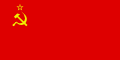 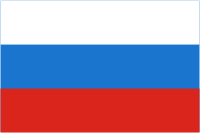 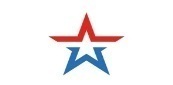 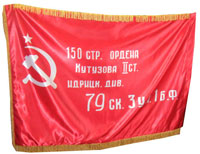 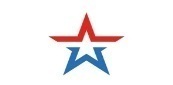 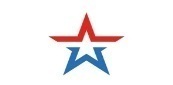 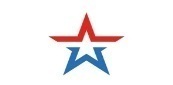 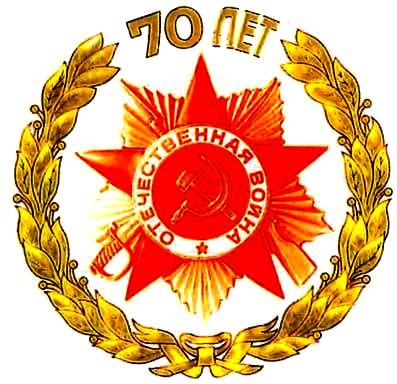 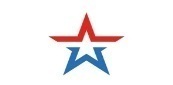 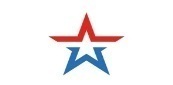 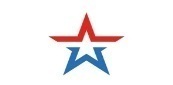 [Speaker Notes: История  России, история семьи продолжается…]
Источники информации:
1. Семейные фотоальбомы семьи Ивлиевых, Щедриковых и Яуровых.
2. Архивы документов семьи Щедриковых и Яуровых.
3. Воспоминания родной сестры Ивлиевых И.П. и В.П. Нины Паисиевны, 1926г.р.
4. Сведения на сайте «Подвиг народа» о Щедрикове М.С., 1903г.р.
5. Сведений на сайте «Подвиг народа» о других родственников пока нет.
[Speaker Notes: В любой семье необходимо  сохранить собранный материал об участниках Великой Отечественной  Войны. Помним.Гордимся!]